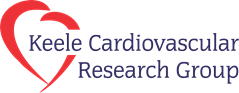 Outcomes Following Percutaneous Coronary Intervention (PCI) in Saphenous Vein Grafts (SVG) with and without Embolic Protection Device Ahmad Shoaib, Tim Kinnaird, Nick Curzen, Peter Ludman, David Smith, Chee W Khoo, Evangelos Kontopantelis, Muhammad Rashid, Mohamed Mohamed, James Nolana, Azfar Zaman, Mamas A Mamas
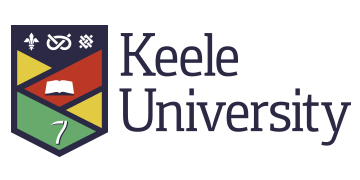 Clinical characteristics
BACKGROUND
Principal finding: KM survival estimates at 1 year
There are limited, and discrepant, data on the clinical benefits of the adjunctive use of embolic protection devices (EPD) during PCI to SVG in the contemporary era.
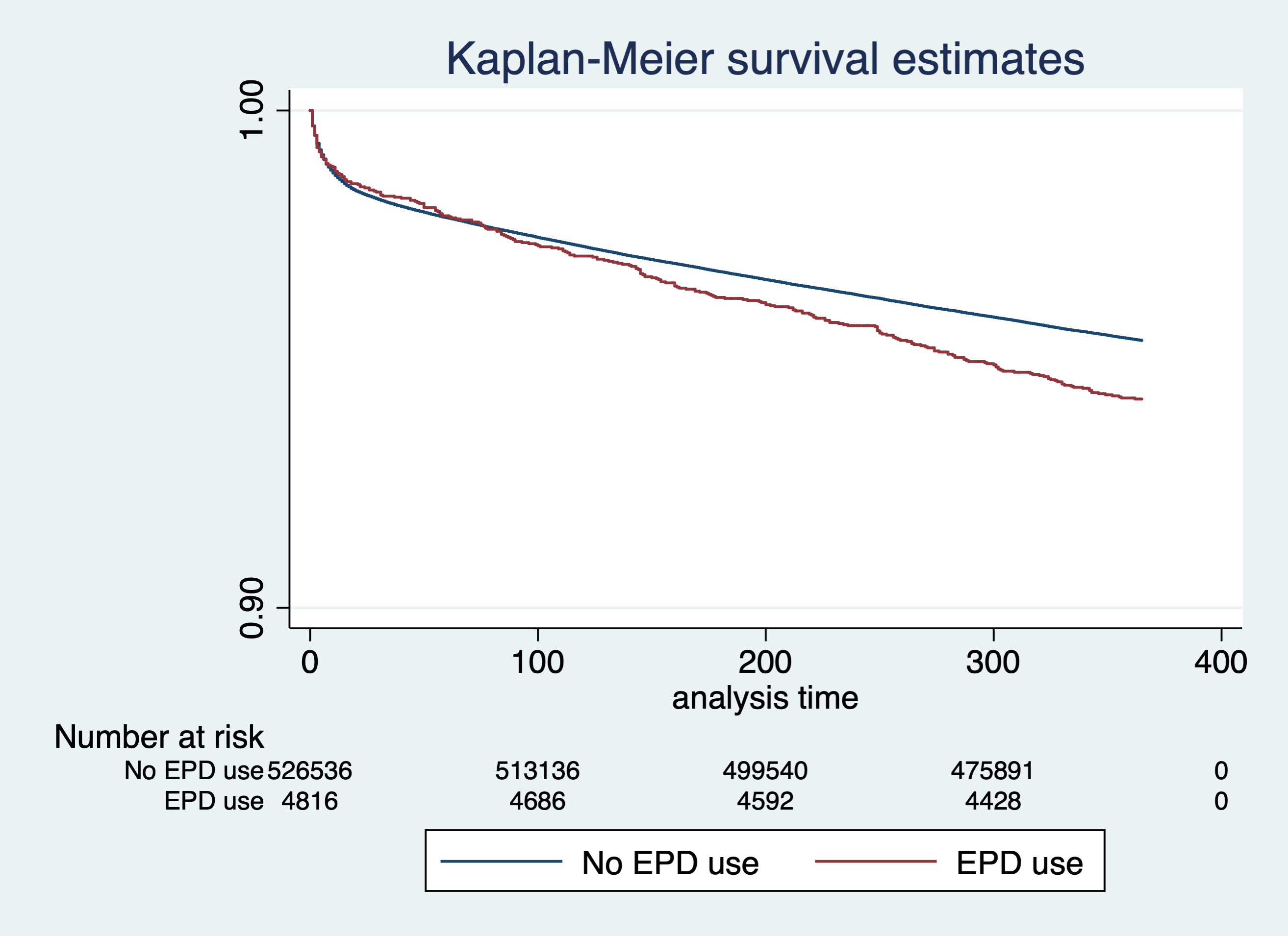 METHODS
We formed a longitudinal cohort (2007-2014, n=20,642) who underwent PCI to SVG in the British Cardiovascular Intervention Society (BCIS) database. Clinical, demographical, procedural and outcome data were analysed by dividing into two groups; No EPD- PCI to SVG without EPD (n=17,730) and EPD Group – PCI to SVG with EPD (n=2,912).
LIMITATIONS
Retrospective observational cohort study. All clinical outcomes and post-procedural complications are self-reported without formal adjudication. Hence, such clinical outcomes are vulnerable to reporting biases, and complications might be underreported. Though the majority of PCI might be performed in saphenous vein grafts, BCIS dataset do not record information about nature of grafts separately (arterial or venous)
Adjusted clinical outcomes
Our study demonstrates that EPD were used approximately one in six patients undergoing PCI to SVG. EPD use is not associated with survival benefit at 30 days or 1 year however it was associated with more periprocedural no flow/slow flow phenomenon which may be related to selection bias. More contemporary data are needed for identification of the subset of patients which would gain most benefit from EPD use in SVG PCI.
DISCLOURES
No relevant conflicts of interest from all a authors